UKSPF Pillar 3 Applicant Workshop
8th November 2023 (14:30 – 16:30)
Agenda
UKSPF in West Yorkshire
Strategic Context – Regional and Local
Calls for Projects
Call Area 1: Work and Health Programme
Call Area 2: Community Grants Programme
Call Area 3: Youth Unemployment Programme
Application and Selection Process
Applicant Questions
WHO IS IN THE VIRTUAL ROOM ?
3
UKSPF in West YorkshireHeather Waddington – Head of Funding Strategy
4
UK Shared Prosperity Fund (UKSPF)
£2.6bn programme for investment across UK by March 2025.
Aims to build pride in place; support high quality skills training; support pay, employment and productivity growth; and increase life chances.
Empower each place to identify and build on their own strengths and needs at a local level, focused on pride in place by delegating delivery of the fund to Lead Authorities, supported by local partners.
West Yorkshire will receive £68m of ‘Core’ UKSPF across:
Pillar 1 – Community and Place
Pillar 2 – Supporting Local Business
Pillar 3 – People and Skills : to reduce barriers to employment and support people to move towards employment and education, and funding for skills.
Also includes the Multiply Adult Numeracy Programme £12.4m and the Rural Prosperity Fund £2.5m.  
It is not a like for like replacement for EU Structural Funds.
UKSPF Funding in West Yorkshire
2022-23
Multiply: £3,774,135
Core: ​​​£8,252,776​​
Total: £12,026,911
Deliverability key
2024-25
Multiply: £4,354,772
Core: £43,244,548​​
Rural: 1,925,626
Total: £49,524,946
Total funding
Multiply: £12,483,679
Core: £68,002,877
Rural: £2,567,501
Total: £83,054,057
2023-24
Multiply: £4,354,772
Core: £16,505,553
Rural: £641,875
Total: £21,502,200​​
The fund will continue to focus on communities and place and local business interventions to boost pride in place.
Further investment to support people and skills from 2023-25.
Funding pot will reach its full extent.
Initially the fund will focus on communities and place and local business interventions to boost pride in place.  
May also be flexibility to fund Voluntary Sector Organisations(VSOs) delivering locally important people and skills provision, where this is at risk due to the tail off of EU funds.
Earliest funding delivered Autumn 2022.
Rural England Prosperity Fund
Multiply Adult Numeracy Programme : People and Skills Pillar
Role of Lead Local Authority
West Yorkshire Combined Authority (WYCA) designated ‘lead local authority’ – administers programme in West Yorkshire.
Responsibilities:
submitting Local Investment Plan (LIP),
issuing invitations to bid,
receiving, assessing, and approving bids,
entering into funding agreements with successful bidders, 
undertaking monitoring, assurance and evaluation activity, and
processing payments to projects
Local Investment Plan (LIP)
LIP set out how West Yorkshire’s UKSPF allocation would be used and what it would achieve – available here.
Proposals must align with and deliver activity, outputs, and outcomes that support the LIP.
Update and Key Milestones
Strong Governance – West Yorkshire Local Partnership Group – supported by MP Engagement Group – meets regularly to provide the advice to the Combined Authority.
Core UKSPF Local Investment Plan Approval - December 2022
Rural England Prosperity Fund (The Rural Fund) – Addendum Investment Plan submitted November 2022 – approved and launched in April 2023.
Number of 'core' projects now delivering (as per previous slide):
% Contracted/Committed: 84.7%
% of Total Allocation Spent: 9.1% (up to 31st August 2023)
Government approved roll over of unspent funding Year 1 into Year 2 (July 2023).
Pillar 2 Invitation to Bid launched April 2023 – eight projects now selected and in delivery.
Significant progress made in implementing the Multiply Programme. 
Pillar 3 Invitation to Bid launched October 2023 - £10m across 3 call areas – closes 5th January 2024 - the reason we are here today!
Summary of Projects
Strategic ContextMichelle Burton (Head of Employment and Skills)
12
Key strategies
Key strategies specific to this Invitation to Bid: 
Employment and Skills Framework: vision and priorities for employment and skills.
Adult Education Budget Strategy: strengths, opportunities, challenges, and priorities for the Adult Education Budget (AEB).
Mayor of West Yorkshire launches Green Jobs Taskforce: group of business, education, and training experts to review the landscape for green jobs and skills in West Yorkshire
Digital Skills Plan: vision and ambitions for digital employment and skills.
BusinessesLead Officer – Skills for Business Manager – Danielle Hutchings (from Dec 2023)
Careers and EmploymentLead Officers – Employment Support Manager – Anna Myers and School Partnerships Manager – Danielle Choma
Adult SkillsLead Officer – Adult Skills Manager – Lindsey Daniels (Pippa Syers Mat cover)
Local Priorities in our Partner Council areas
18
BRADFORD COUNCILHelen Johnston (Senior Policy Officer)
19
Bradford – The Strategic Context
Key Strategies related to this work:

District Plan
SUSTAINABLE ECONOMIC GROWTH AND DECENT WORK FOR ALL
Equip our young, diverse population with the skills and confidence they will need to succeed 
Create inclusive growth and good jobs by accelerating development and transition to a green, sustainable, resilient and connected economy
Employment and Skills Strategy
Inclusivity and sustainability as key principles
Key themes: Build skills employers seek; improve job quality; connect communities to good jobs and careers
New Employment and Skills Framework being developed that will build on these themes
Sets out our goal for an integrated approach
An integrated approach: SkillsHouse
Our SkillsHouse partnership aligns public investment to create a single District wide careers, employment and skills offer
Residents are supported to progress into and in work – businesses are supported to recruit locally and upskill
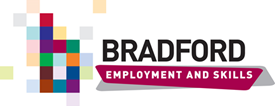 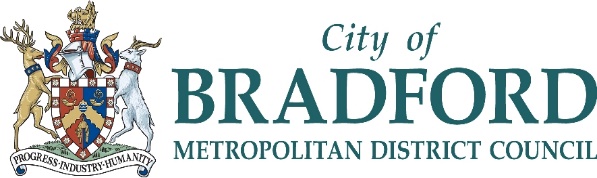 CALDERDALE COUNCILKate McNicholas (Assistant Director, Economy, Housing & Investment)
21
Calderdale: our strategic context
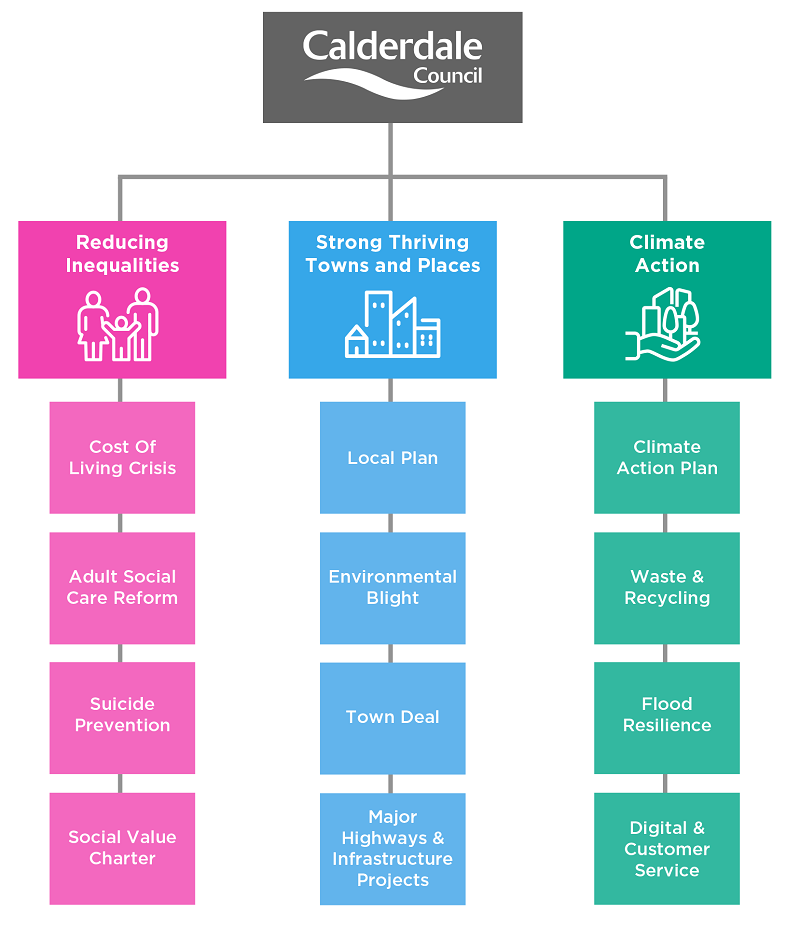 Access to Good Work 
Making sure everyone has access to good jobs with good pay and good opportunities for progression.

Young people and lifelong learning 
Helping our young people and other workers to use their existing talents and have opportunities for developing new skills.

Targeting our efforts 
Making sure we all work together to target our effort and resources to maximise their impact.
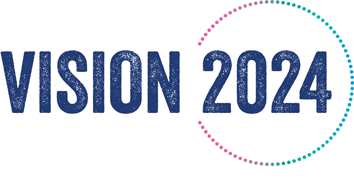 Calderdale – What is important to us?
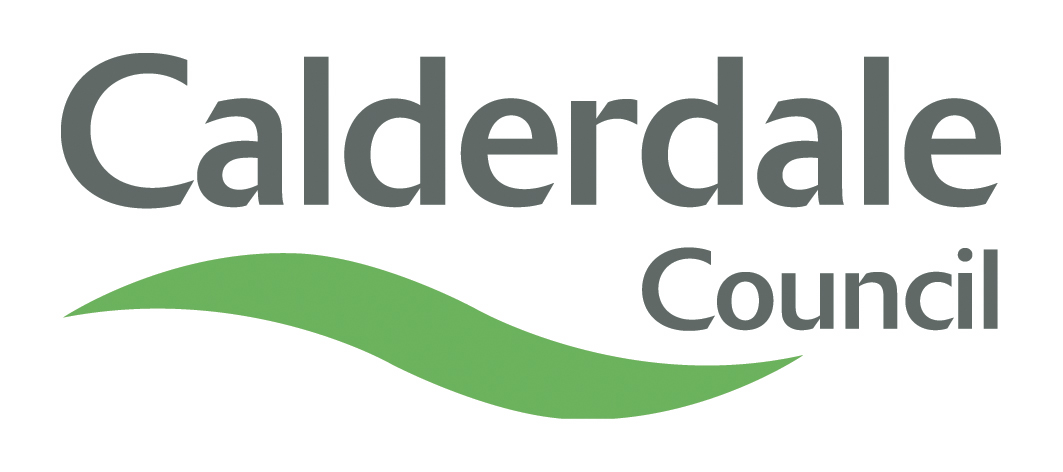 Growth and Investment 

We work hard to unlock the growth potential of our businesses and bring new investment and jobs to the Borough.

Our Employment Hub

Continues to be successful in delivering outputs & outcomes  for the most disadvantaged Calderdale residents.
Ensures residents receive LOCAL support to access employment, training & skills opportunities.
Supports businesses to address their priority vacancies and prepares residents to apply.

Working in partnership

We have a strong local employment and skills partnership with a range of stakeholders and strong voluntary sector representation.
We always share good practice and seek to co-design new local delivery. 
We listen to our business community and respond proactively to their needs.
Our Inclusive Economy Strategy ambition: 

‘A sustainable future for individuals and communities supported by strategies which enable a strong economy, positive environment and healthy population’
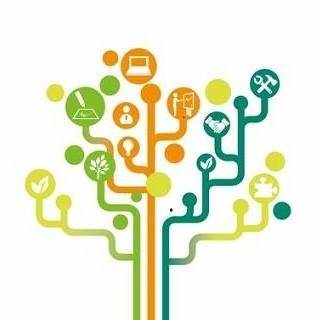 KIRKLEES COUNCILChris Duffill (Head of Business, Economy and Growth)
24
UKSPF  Pillar  3 Kirklees Priority Areas
Detailed information in our Key strategies as listed in the call's documents 

Detail how they will engage with the Council and key local health, VCSE and careers education partners to ensure that provision is appropriately targeted at those individuals and communities in greatest need; 

Work with local community organisations with established outreach mechanisms to support delivery.  

Adds value to existing employment and skills ecosystem and does not duplicate any local provision already in place.

We also expect regular and effective engagement with the Kirklees  Employment and Skills Partnership to both inform local targeting/priorities and ensure appropriate local reporting is in place.

Summarised as must add value and not Duplicate
Kirklees Hyper local programme
The Kirklees allocation of the UKSPF fund (£5.824m) is focused on Communities and Place and will be used to support the Council’s efforts to work together with people and communities.

A variety of projects are taking place in Kirklees and most delivery is commissioned through voluntary sector partners or be facilitated through community grants programmes. 

The UKSPF Kirklees fund will also be used to develop career pathways in the arts and creative economy whilst widening opportunities for volunteering.

Pillar 3 Very Small community grants programme for which is live now  and is separate to the larger  scheme in the calls - This fund will be fully allocated  this year and will not clash with main fund but will need to coordinate to avoid double funding.
LEEDS CITY COUNCILFiona Bolam (Head of Economic Strategy)
27
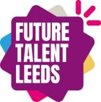 Leeds Future Talent Priorities
Supporting people and businesses in a rapidly changing labour market​
Raise the bar on inclusive recruitment, better jobs and healthy workplaces​
Help people into work or to start a business, focusing on those who need our support the most​
Enable people in work to learn new skills, progress throughout their career, and be able to change jobs​

Making sure education and training meets local needs​
Develop talent in emerging and vital areas of the economy – including digital, green, culture and creativity, finance and innovation as well as Health and Care​
Work together better as a city to enable people to progress from learning to employment
Employment Hub Leeds
Employment Hub Leeds currently offers support to any Leeds resident whether they are employed, unemployed or inactive with the one criteria being they are a Leeds resident and have the eligibility to work in the UK.  

From April 2024, most delivery will be through pillar 3 UKSPF and the priorities will be mainly focused on: 
Economically inactive people – E33
People furthest from the labour market – E34
Leeds UKSPF – Hyper-local
As part of Leeds Hyper-Local delivery £800k has been allocated to support people and skills delivery, some of this is likely to be focused around innovation skills.

This will take place from April 2024 until March 2025

Activity will be finalised once the regional offer has been finalised to ensure it complements and adds additionality

Activity will be solely Leeds focused and build on the existing employment and skills ecosystem in the city
WAKEFIELD COUNCILSharon Marshall (Employment Strategy Manager)
31
Wakefield – The Strategic Context
Key Priorities related to this work:
Corporate Plan – 
Building a Fairer Future in particular “an Economy that works for everyone” and building healthier better lives.
Not all about growth for growths sake – more about growth through economic wellbeing of ALL of our residents which then supports better health and lives overall.
Deliver inward investment and strategic account management to local businesses which generate good jobs in key sectors.

Employment and Skills Strategy
Wakefield becomes a Learning City and District which provides access to employment and skills for all
Provide support to residents to break down barriers into employment. 
Securing employment opportunities for vulnerable young people and ensure they are supported as they transition into adulthood resulting in less NEET 16–24-year-olds.
Working across community groups to support more people from disadvantaged groups to access support and training
Work with employers to ensure access and opportunities are available for more vulnerable young people and adults furthest from the labour market.

Bidders are encouraged to consider these 2 documents in full when considering their offer.
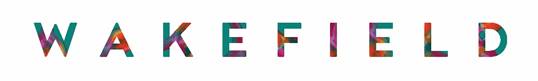 Wakefield – What is important to us?
Our STEP UP Programme 
is already highly successful, achieving parity of outcome for the most disadvantaged residents and supporting businesses to address their priority vacancies. 
A seamless service for residents and businesses 
A true partnership approach across providers, to maintain and further develop this approach.  
To achieve “an economy that works for all” 
we MUST target those Wards and demographic groups that are the most disadvantaged.
A “Work Local” approach
Residents are supported into “good” work, with local employers supported to employ a wider range of Wakefield residents.
Approach is adopted by all partners – creating a single, supportive District wide Ecosystem
Residents are supported to progress in work – supporting raising of skill levels and levels of economic independence.
Intelligent use of data to target interventions
Partners and Council, share survey/performance data for purpose of continuous improvement, alignment to resident and business  need and sharing of good practice. 
We learn from each other for the benefit of Wakefield businesses and residents
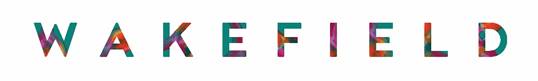 Call for ProjectsHeather Waddington (Head of Funding Strategy)
34
Call Areas
This call seeks applications under Pillar 3, of which approximately £10,000,000 is available across three call areas:
Call Area 1: Work and Health Programme
Est. £4,000,000 (Revenue)
Call Area 2: Community Grants Programme
Est. £4,000,000 (Revenue)
Call Area 3: Youth Unemployment Programme
Est. £2,000,000 (Revenue)
Bids can be submitted against one or more calls – but proposals must be presented holistically if submitting multiple bids.
Call Area 1: Work and Health Programme
Description: Interventions to support individuals or households with multiple health related challenges to address inequalities and remove barriers to employment. 
Geographical coverage: West Yorkshire
Notional allocation: £4,000,000 (Revenue)
Minimum award: £250,000
Maximum award: £4,000,000
Intervention rate: 10% minimum match funding by applicants.
Interventions: E33, E34, E35, E37 and E39 (see slides 38 and 39).
Call Area 1: Work and Health Programme
National context: 
Economically inactive due to long-term sickness risen to over 2.5 million (400,000 increase since start of pandemic).
National programmes announced including Work Well.
Regional context:
Of 350,000 economically inactive, 25% due to long-term sickness.
Employment rate for disabled people is 54%, compared to overall employment rate of 76%.
Inactivity rate for disabled people is 42%, compared to overall inactivity rate of 24%

Further context in Invitation to Bid.
Call Area 1: Work and Health Programme
Key objectives:
Increase health and well-being of West Yorkshire residents.
Reduce numbers of workless households in West Yorkshire.
Create pathways for employment opportunities for individuals.
Evidence of multi-agency partnership working to develop employment interventions.
Reduce health inequalities for individuals and improve access to work.
Call Area 1: Work and Health Programme
Indicative activities:
Support households where one or more adult is unemployed/inactive due to health reasons in the labour market to access pre-employment support.
Create opportunities to enhance existing specialist services that support individuals to access employment services, including family interventions and overcoming health barriers.
Offer a multi-agency approach demonstrating collaborative models with organisations such as DWP, Local Authorities, housing providers, healthcare providers, voluntary and community sector organisations.
Offer a regional service that enhances community-led initiatives. 


Further examples in Invitation to Bid.
Call Area 2: Community Grants Programme
Description: To appoint lead provider(s) to manage and administer community grant funds to focus on Work and Health, Support for those Furthest Away from Employment and Digital Inclusion. 
Geographical coverage: West Yorkshire
Notional allocation: £4,000,000 (Revenue)
Minimum award: £2,000,000
Maximum award: £4,000,000
Intervention rate: 100% grant funding, No leverage funding required.
Interventions: E33, E34, E35, E36, E37, E39 and E41(see slides 38 and 39).
Call Area 2: Community Grants Programme
National Context:
Economically inactive due to long-term sickness over 2.5m.
Other groups considered further from the labour market including prison leavers
Regional context:
Voluntary, community and social enterprise (VCSE) sector vital role: supporting communities around their health, improving their confidence, social engagement and productivity. 
~12,000 VCSE organisations including ~5,200 registered and ~6,700 unregistered
But many are facing rising costs and lower funding, while the demand for their services continues to rise.
Further context in Invitation to Bid.
Call Area 2: Community Grants Programme
Key objectives:
To make Community Grants available in the form of small grants to appropriate third sector organisations to mobilise disadvantaged or excluded unemployed and inactive people to facilitate their progress towards employment.
Work with and attract grass roots organisations to develop innovative projects to reach inactive individuals.
Call Area 2: Community Grants Programme
Indicative activities:
Deliver an accessible community grant scheme for small, voluntary and community organisations, to enable them to develop innovative ways to support individuals into sustained employment.
Offer a range of grant sizes (maximum £50,000 p/a) to attract a range of community-based organisations.
Establish arrangements for promotion, selection, monitoring, and evaluation of grants.
Grants can support a wide range of activities including, but not limited to:
initial help with basic skills; taster work experience; training, advice and counselling; job search assistance; confidence building; and increasing digital access.


Further examples in Invitation to Bid.
Call Area 3: Youth Unemployment Programme
Description: Pilot activity to develop understanding around enhancements to the existing regional youth employment offer.
Geographical coverage: West Yorkshire
Notional allocation: £2,000,000 (Revenue)
Minimum award: £2,000,000
Maximum award: £2,000,000
Intervention rate: 10% minimum match funding by applicants.
Interventions: E33, E34, E35, E36, E37, E39 and E41 (see slides 38 and 39).
Call Area 3: Youth Unemployment Programme
National context:
DWP’s Youth Offer includes the Youth Employment Programme, Youth Hubs, and Youth Employability Coaches for those aged 16-24 in receipt of Universal Credit.
Regional context:
Additional regional activity includes Employment West Yorkshire, FutureGoals platform, and local activity delivered by VCSE organisations.
Claimant count for 16-24 is 14,310 (August 2023), compared to 10,780 in January 2020.
Employment gaps for care leavers, those leaving prison, disabled people, and those from ethnic minority backgrounds.

Further context in Invitation to Bid.
Call Area 3: Youth Unemployment Programme
Key objectives:
To appoint an organisation with a track record of involvement with youth provision and partnership working to convene and deliver a regionally co-ordinated, locally delivered partnership.
To bring together existing targeted youth unemployment activity and identify best practice to inform future youth unemployment activity. 
To develop and test new methods of delivery and activity that enhance the current ‘youth employment’ offer across West Yorkshire.
To support groups that face clear disadvantage, with regards to labour market access, to access and sustain employment.
Call Area 3: Youth Unemployment Programme
Indicative activities:
Coordinate existing regional activity related to youth unemployment in youth hub settings for people aged 18-24.
Test new and innovative methods and approaches that can be used to inform future interventions.
Enhance the current offer within regional provision, to remove barriers to stable employment/training for those facing complex disadvantage related to mental health/long-term disability.
Work with employers to provide pre-employment activity for those with special educational needs and disabilities.
Enhance the current offer within regional provision, to remove barriers to stable employment/training for those facing complex disadvantage related to housing circumstance.
Further examples in Invitation to Bid
Interventions (1 of 2)
E33 (Calls 1, 2, 3): Employment support for economically inactive people: Intensive and wrap-around one-to-one support to move people closer towards mainstream provision and employment, supplemented by additional and/or specialist life and basic skills (digital, English, and ESOL) support where there are local provision gaps.
E34 (Calls 1, 2, 3): Courses including basic, life & career skills; Including digital, English, ESOL, and life skills and career skills provision, where not being met through DWP provision, for people who are unable to access training through the adult education budget or wrap around support detailed above. Supplemented by financial support for learners to enrol onto courses and complete qualifications.
E35 (Calls 1, 2, 3): Enrichment & volunteering activities to improve opportunities and promote wellbeing.
E36 (Calls 2, 3): Intervention to increase levels of digital inclusion, with a focus on essential digital skills, communicating the benefits of getting (safely) online, and in-community support to provide users with the confidence and trust to stay online.
Interventions (2 of 2)
Continued
E37 (Calls 1, 2, 3): Tailored support to help people in employment, who are not supported by mainstream provision to address barriers to accessing education and training courses.
E39 (Calls 1, 2, 3): Green skills courses targeted around ensuring we have the skilled workforce to achieve the government’s net zero and wider environmental ambitions.
E41 (Calls 2, 3): Funding to support local digital skills.
Outputs (1 of 2)
Outputs (2 of 2)
Outcomes (1 of 2)
Outcomes (2 of 2)
Cross-cutting Principles (1 of 2)
Tackling Inequalities and Supporting Diversity
Our investments must be made in consideration of the Equality Act 2010 and Public Sector Equality Duty.
You must:
Assess and record the relevance to and impact of your project on those with a protected characteristic and those without.
Demonstrate how you will proactively engage with and deliver positive outcomes for those with a protected characteristics and those who are under-recognised and/or seldom heard.
Complete a Stage 1 Equality Impact Assessment (EqIA) as minimum, and a Stage 2 EQIA within two months if successful.
Cross-cutting Principles (2 of 2)
Inclusive Growth
Our investments must respond to and benefit all individuals and communities in West Yorkshire.
You must:
Consider the needs of different communities in the design of your proposal.
Demonstrate how you will proactively engage with diverse peoples including disadvantaged groups.
Climate and Environment
Our investments must address the climate emergency, as we have recognised that increasing emissions, a depleted natural environment, and more extreme weather events are all having a detrimental impact on the businesses and residents of West Yorkshire. 
You must:
Demonstrate how you will address the climate emergency, with a particular focus on demonstrating how you will contribute to WYCA’s target to be net-zero carbon by 2038.
Prioritisation -Bids will be prioritised where they:
can commence delivery from 1st April 2024 without need to recruit or procure partners to help deliver the project.
are developed in partnership with others.
lever in additional match funding.
support individuals from across West Yorkshire.
complement and that they do not duplicate, conflict or displace existing national, regional, or local activity.
demonstrate an innovative approach.
will address equality, diversity and inclusion and include any relevant targets.
will help tackle the climate emergency and include any relevant targets.
demonstrate how the activity proposed will become integrated, and/or be adopted longer term, and/or be sustainable after this funding ceases.
coordinate evaluation activity within the Combined Authority’s evaluation frameworks and to share data as required.
Application and Selection ProcessAndrew Wilson – Strategic Programme Manager
57
Submitting a Bid
Bids must be:
Submitted using the West Yorkshire UKPSF Application Form.
Accompanied by:
Annex A – Budget and Deliverables (Gateway criteria)
Annex B – Logic Model (Gateway criteria)
Annex C – Equality Impact Assessment (Gateway criteria)
Annex D – Partner Supporting the Project Form (Gateway criteria)
Annex E – Match Funding Form (Gateway criteria)
Subsidy Control legal opinion
Submitted to ukspfwestyorkshire@westyorks-ca.gov.uk by 12:00 noon on Friday 5th January 2024.
Application Form (1 of 2)
Section 1 – Project Overview and Summary Details: Basic information about the proposal and the lead applicant.
Section 2 – Lead Applicant Details: Detailed information about the lead applicant.
Section 3 – Summary of Funding Requested: Estimated total cost of proposal, funding required, and funding leveraged.
Section 4 – Project Details and Impact: Strategic Fit: Rationale for proposal including activities, objectives, beneficiaries, and key milestones.
Section 5 – Economic Dimension – Deliverables: Outputs And Outcomes: Completion of ‘Tab 3 – Outputs and Outcomes’ in Annex A, rationale for volume proposed, and estimated value for money.
Section 6 – Commercial Dimension: Details of planned procurement (if applicable).
Application Form (2 of 2)
Section 7 – Financial Budget: Details of budget, cost robustness, and income generation (if applicable).
Section 8 – Subsidy Control: Approach to subsidy control and provision of legal opinion.
Section 9 – Management, Governance and Scheme Implementation: Details of experience, resources, project management, provision of risk register, and confirmation of anti-fraud and conflict-of-interest policies.
Section 10 – Data Protection: Statement to note – no response required from applicant.
Section 11 – Declaration And Submission: Details of Senior Responsible Officer (SRO) or Finance Director (FD).
Section 12 – Attached Documents: List of appendixes submitted with application.
Selection Process (Stage 2 – Core Assessment) (1 of 2)
Applications which pass the Gateway Assessment will be scored against the Core Assessment criteria (0 to 5). See Annex 2 of Invitation to Bid for full scoring scale, assessment methods, and evidence requirements.
Selection Process (Stage 2 – Core Assessment) (2 of 2)
Selection Process (Stage 3 to 5)
Stage 3 – Moderation
Moderation of scores by Appraisal Panel – may result in awarding more or less than overall notional allocation, or notional allocation to a call area.
Stage 4 – External consideration
Consultation with West Yorkshire UKSPF Local Partnership Group on strategic fit and deliverability of proposals.
Stage 5 – Combined Authority’s decision
Decision and notification of outcome (including high-level feedback)
Financial due diligence on successful proposals.
Conditions may be set prior to issuing Funding Agreements.
No appeals process
Successful Applicants
Successful applicants will normally be expected to:
Sign the Funding Agreement within 30 days of issue by the Combined Authority – draft template available here.
Be ready to start delivery no later than 1st April 2024, to avoid slippage.
Attend a Combined Authority-led contract briefing via Teams within 30 days of the Funding Agreement being signed. 
Ensure there is a sound governance structure in place for monitoring performance.
Provide detailed information on expenditure, outputs and outcomes, including equalities and diversity data, to the Combined Authority on a quarterly basis.
Adhere to branding and communication requirements and guidelines.
Application Top Tips (1 of 2)
Application Form is trying to ascertain:
Why – objectives, outcomes, impact
What – activities, outputs, beneficiaries
How – budget, resources, procurement
Who – responsibilities, project management, governance
When – start and end dates, milestones
How much – what is the money being spent on
Application Top Tips (2 of 2)
Other tips:
Read all available guidance.
Meet all gateway criteria.
Complete and submit Application Form and annexes in full.
Ensure your proposal meets the specifics of the Invitation to Bid.
Keep to the word limits – these have been put in place for fairness.
Submit on time (UKSPFwestyorkshire@westyorks-ca.gov.uk by 12:00 noon on Friday 5th January 2024).
Send enquires to UKSPFwestyorkshire@westyorks-ca.gov.uk.
Key Reference Documents
UKSPF West Yorkshire Application Form Guidance
UKSPF West Yorkshire Output and Outcome Definitions and Evidence Requirements
UKSPF West Yorkshire Selection Process and Criteria (Section 14 of Invitation to Bid)
UKSPF West Yorkshire Draft Grant Agreement Template
UKSPF West Yorkshire Quarterly Claim Form
Application Submission – Document Checklist (Annex 1 of Invitation to Bid)
West Yorkshire Investment Strategy
UK Shared Prosperity Fund: prospectus
Key Dates
Any questions?
69
Key Contacts
Funding Strategy (UKSPF central team)
Programme inbox for general enquiries: UKSPFwestyorkshire@westyorks-ca.gov.uk
Thank you